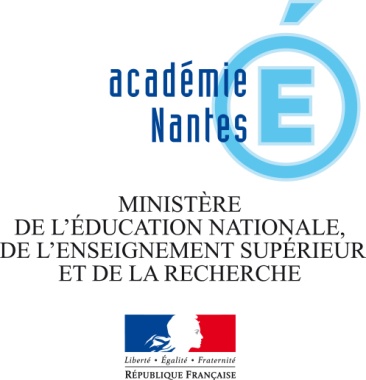 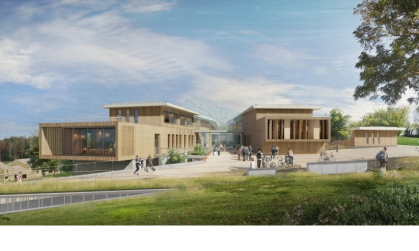 Spécialité :
Sciences et Techniques Sanitaires et Sociales
Lycée Julien Gracq
Beaupréau-en-Mauges
Contenu du programme
Santé, bien-être et cohésion sociale
Protection sociale
Modes d’intervention en santé et action sociale
Politiques et dispositifs de santé publique et d'action sociale
[Speaker Notes: Expliquez en quoi la présentation est importante pour le public : Les adultes sont plus intéressés par un sujet s’ils savent pourquoi il est important pour eux.
Précisez le niveau d’expertise du présentateur : Exposez brièvement votre expérience en la matière ou expliquez la raison pour laquelle les participants doivent vous écouter.]
Module « Santé, bien-être social et cohésion sociale»
Qu’est-ce-que la santé et bien-être social ?
Comment mesure t-on l’état de santé et l’état de bien-être de la population ?
Quels éléments influencent la santé et le bien-être des individus ?

 Comment émergent les problèmes de santé ?
Maladies chroniques, obésité, maladies infectieuses, maladies mentales, …
Leur évolution
Leur conséquences

Comment émerge un problème social ?
La pauvreté, la précarité, l’exclusion sociale
Les inégalités sociales entre les individus
[Speaker Notes: La description des leçons doit être brève.]
Module «Protection sociale  »
Son Histoire et ses fondements

Son rôle et ses intérêts pour les individus, l'accès aux droits sociaux

Son organisation générale

Le rôle de la sécurité sociale,  de l’assurance maladie, …

Les dispositifs de protection sociale
[Speaker Notes: Exemples d’objectifs
À la fin de cette leçon, vous pourrez :
Enregistrer des fichiers sur le serveur web d’équipe.
Déplacer des fichiers à d’autres endroits sur le serveur web d’équipe.
Partager des fichiers sur le serveur web d’équipe.]
Module « Modes d’intervention en santé et action sociale »
Les différents modes d’intervention en santé et en action sociale 
La diversité des acteurs et la pluralité des actions 
Diagnostic social-intervention sociale - développement social local - accompagnement social - insertion sociale
Module « Politiques, dispositifs de santé publique et d'action sociale »
La politique de santé en France
Son histoire, ses objectifs, le rôle de l’Etat, les grandes lois de santé, l’influence des politiques européennes, …
L’organisation du système de santé et de soins (les étab. de santé, les structures de prévention et de promotion de la santé,…)

 La politique sociale en France
Son histoire, ses objectifs, le rôle de l’Etat, les grandes lois sociales,…
Les dispositifs d’intervention sociale (l'action sociale, le rôle des collectivités publiques, des associations, …)
Pôle : « Méthodologies appliquées au secteur sanitaire et social »
En 1ère : Comment les études scientifiques en santé-social contribuent-elles à la connaissance des problèmes sociaux et de santé d'une population ?
Démarche d’étude : Comment mener une étude - collecter et traiter des données, réaliser un questionnaire, rédiger un rapport d’étude, …

 En terminale : 
Démarche de projet : Comment une structure met en œuvre un projet sanitaire et/ou social pour répondre aux besoins de la population.
[Speaker Notes: La description des leçons doit être brève.]
Epreuves du baccalauréat
Ecrit – 3h – Coeff. 16
Deux parties distinctes :
« Une mobilisation de connaissances » (sans documents)  /6pts
« Une analyse de documents » (5 documents maxi)              /14 pts
A partir des connaissances acquises (1ere et Term)

 Grand oral en lien avec une spécificité – Coeff. 14
Modalités : 20 mn
Compétences devant être mobilisées
Être curieux
Être capable de rédiger
Être capable de travailler en groupe
Être capable de lire plusieurs documents
Suivre l’actualité sanitaire et sociale
Apports des STSS
Développer les compétences d’argumentation et d’analyse (répondre à un questionnement)

 Développer les compétences à l’oral

 Développer les compétences et repères culturels nécessaires à une poursuite d'étude dans les champs sanitaire et social